逢  甲  大  學高 等 自 動 測 試
實驗九 EV3-智慧型物件取放機器人
實驗器材
實驗目的
LEGO Mindstorms EV3是一套圖形化程式開發介面，整合積木結構與程式編成
的學習工具。透過結構的組裝與程式撰寫，完成實驗目標。

本實驗預計透過此介面，將單一物件透過機構進行搬移到指定位置，再回到原點。
開啟警報聲與放置物件
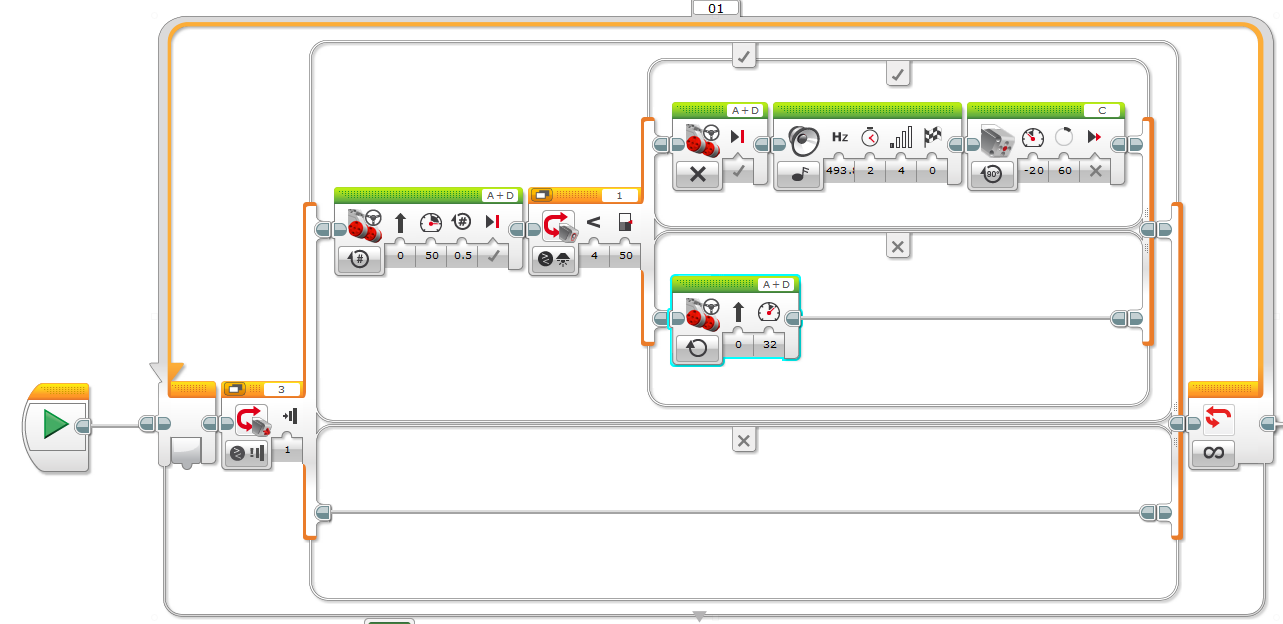 光源感應器偵測
是否到達放置地點
觸碰感應器壓下
進行動作